Figure 4. α1-AR agonists decrease visual discrimination accuracy in visually stimulated mice. (A–C) Visual ...
Cereb Cortex, Volume 22, Issue 11, November 2012, Pages 2529–2541, https://doi.org/10.1093/cercor/bhr333
The content of this slide may be subject to copyright: please see the slide notes for details.
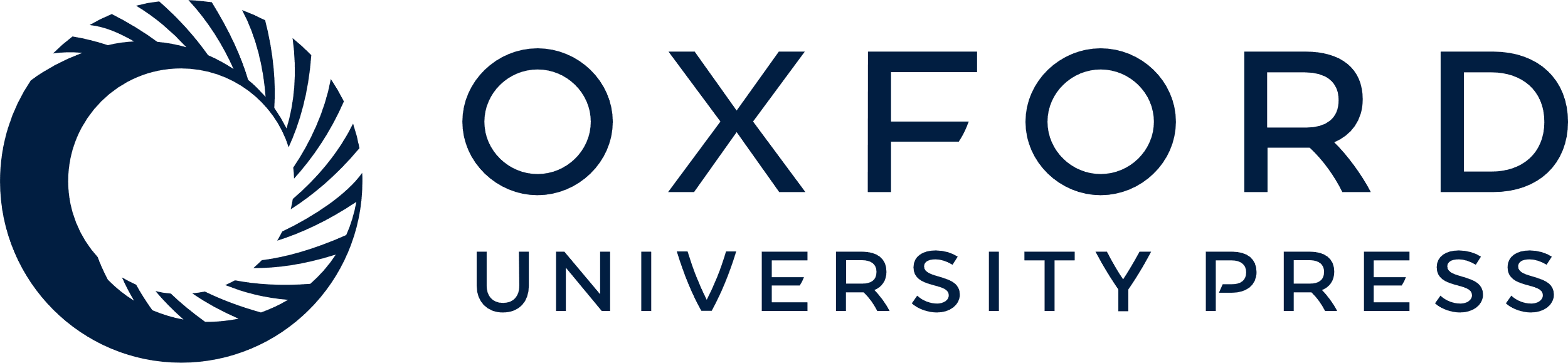 [Speaker Notes: Figure 4. α1-AR agonists decrease visual discrimination accuracy in visually stimulated mice. (A–C) Visual discrimination performance for individual mice at 0.148 c/d (left) and 0.444 c/d (middle) for 2 consecutive days before (pre-1, white dots; pre, gray dots) and after visual manipulations (post, black dots; see Materials and Methods). (A) Combining methoxamine with visual stimulation [MTX+V16] reduced visual discrimination accuracy at high spatial frequencies, but no reduction was found with [V16] (B) or [MTX] alone (C). Plots on the right depict the normalized cumulative probability distributions for discrimination at 0.444 c/d 1 d before (pre, gray) and 7–9 h after (post, black) visual experience. Stable performance before plastic manipulations (pre-1 vs. pre; [MTX+V16], 0.148 c/d, n = 10, P = 0.779; 0.444 c/d, P = 0.724; [V16], 0.148 c/d, n = 10, P = 0.586; 0.444 c/d, P = 0.929; [MTX], 0.148 c/d, n = 12, P = 0.864, 0.444 c/d, P = 0.823). The number of animals is indicated in parenthesis. Asterisks depict statistical significance.


Unless provided in the caption above, the following copyright applies to the content of this slide: © The Author 2011. Published by Oxford University Press. All rights reserved. For permissions, please e-mail: journals.permissions@oup.com]